Line 5 Ways
LINE
Line is the path of a point moving through space
The 5 types of lines are:
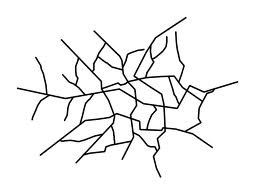 Horizontal Lines
Horizontal Lines are lines that run parallel to the ground.
These lines represent:
Peacefulness
Calm
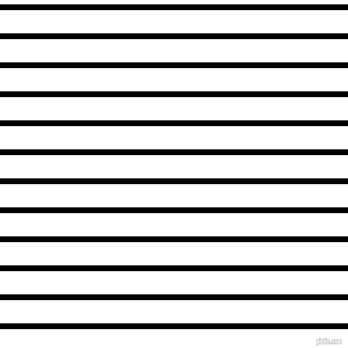 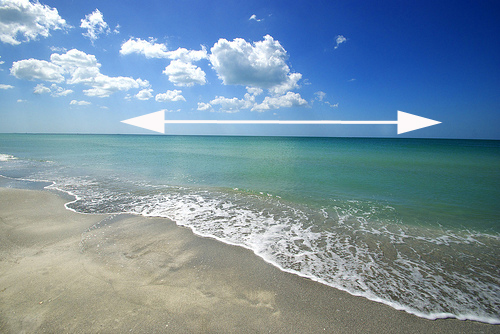 Vertical Lines
Vertical Lines are lines that run up and down.
These lines suggest:
Strength
Dignity
Formality
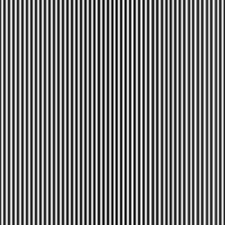 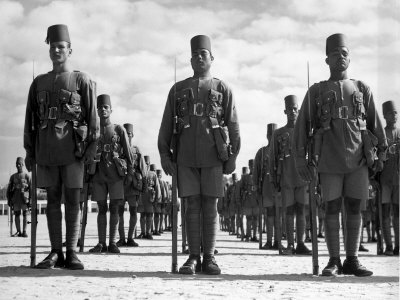 Diagonal Lines
Diagonal Lines, or Slanting Lines, run on an angle.  
These lines suggest
Tension
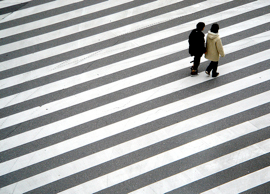 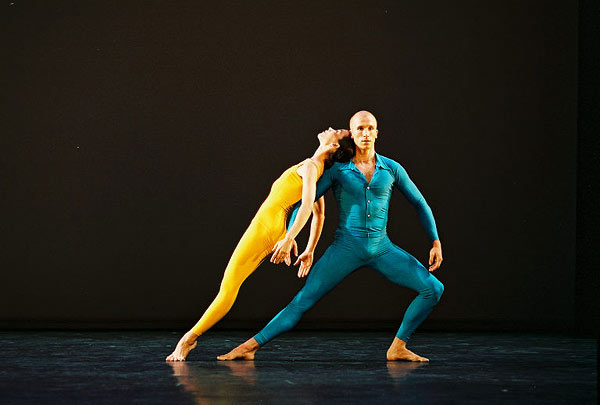 Curved Lines
Curved lines: waves and spirals.
These lines suggest
Flowing Movement
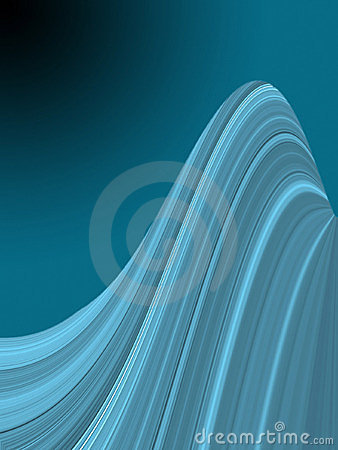 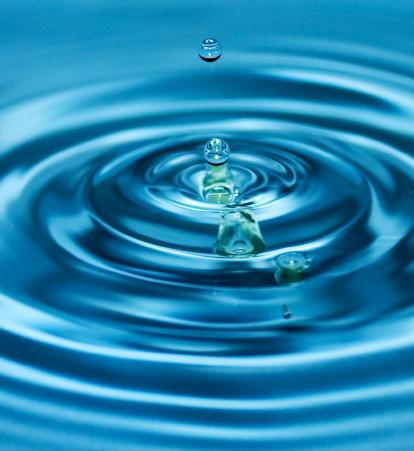 Zigzag Lines
Zigzag Lines move back and forth like a “Z”
These lines suggest 
Confusion
Action
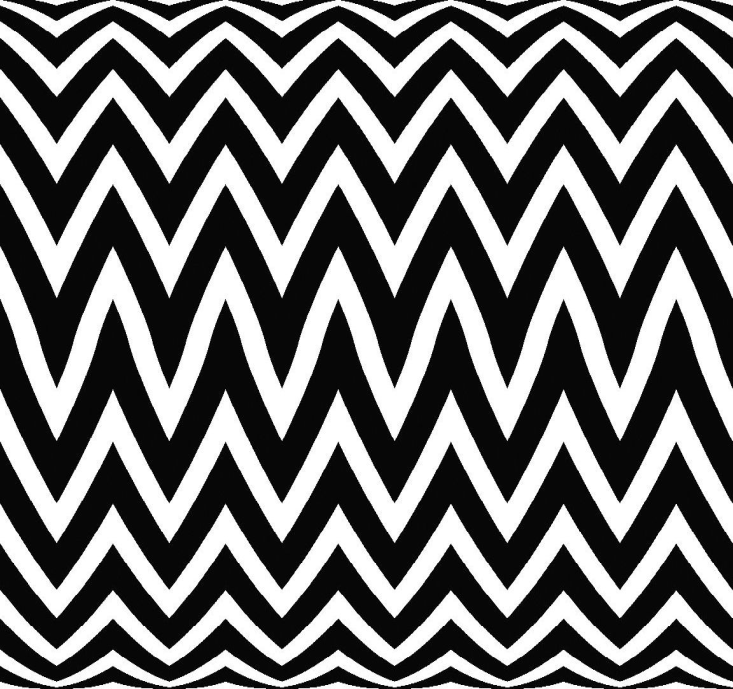